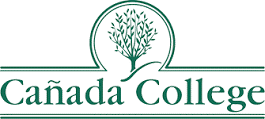 Internal Scan Part III
Prepared for the Educational Master Planning Task Force
November 17, 2021

Office of Planning, Research & Institutional Effectiveness
Topics
Supporting part time students
Student preferences and concerns
Can students get the classes they need?
What are we optimizing for?
Supporting Part Time Students
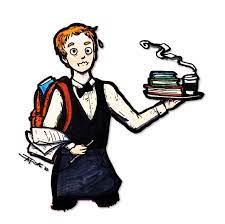 There are 3 part-time students for every one full-time student at CAN
Overall CAN primary campus students by units attempted per term
Part-time students are not necessarily less successful
Overall course success rates Fall 2016 by unit load
Unit Accumulation Groups for Cañada’sFall 2016 First-Time Cohort
Rapid Accumulation
32% of the cohort
Accumulating over 10 units per term
2-3 years to completion
Steady Accumulation
12% of the cohort
Accumulating 7-9 units per term
3-4 years to completion
Low Accumulation
56% of the cohort
Accumulating 0-5 units per term
5+ years to completion
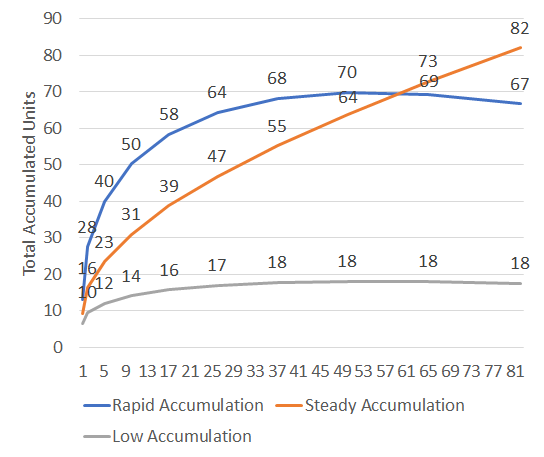 The cohorts start out similarly
[Speaker Notes: This really could be a remedial math and English issue….since this is a Fall 2016 cohort]
Sustaining course success is key
Special Programs’ Unit Requirements
Director of Student Support
Special Programs
Promise
EOPS
ESL
TRIO SSS
CWA
ECE
International
Puente
ESO Adelante
Athletics
Science & Health
Retention Specialist
Arts, Design & Performance
Retention Specialist
Business
Retention Specialist
Human Behavior & Culture
Retention Specialist
Student Support
Community of Practice
to align services and create consistency
Peer Mentor
Peer Mentor
Peer Mentor
Peer Mentor
Peer Mentor
Peer Mentor
Student Preferences and Concerns
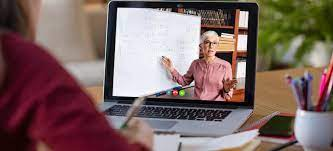 Students’ post-COVID course modality preferences are split between on-line and in person
Q: In the future, once the pandemic is behind us, which most accurately describes your preference for how to attend college?
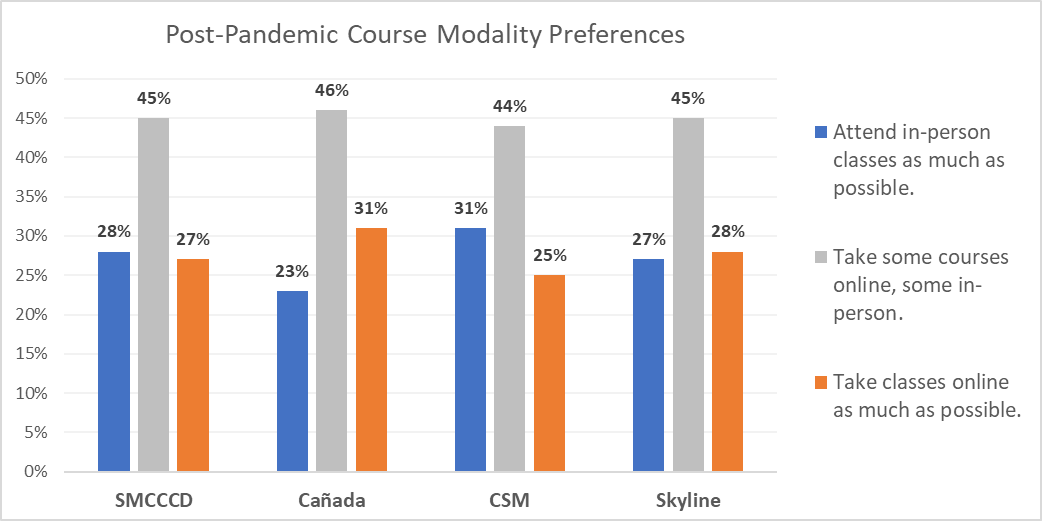 Source:  Email survey sent to all students enrolled at SMCCCD in May, 2021.
[Speaker Notes: Differences between Canada and CSM are statistically significant (p<.05)]
Districtwide student preferences for instructional modalities – post pandemic
Source:  April-May 2021 survey of enrolled students  (via email)
[Speaker Notes: So]
Top reasons students gave for stopping out during the pandemic:
Prioritizing working for pay
Preferring not to enroll in online classes
Taking classes at another college (online)
Prioritizing the care of children and other family members
Top 3 things our colleges could do to support the return of stopped out students:
More scheduling options:  getting the courses they want when they want them
Financial support
Help choosing courses and programs
2 of every 3 students are working for pay
Source:  NACCC survey of all non-K12 students enrolled at CAN in Spring 2021 (not just home campus students.
Part-time students more likely to work full time
Source:  NACCC survey of all non-K12 students enrolled at CAN in Spring 2021 (not just home campus students.
Part-time students far less likely to access services
Of those using these services…
All students
Source:  NACCC survey of all non-K12 students enrolled at CAN in Spring 2021 (not just home campus students).
Can students get the classes they need when and where they need them?
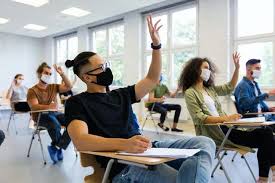 Pre-pandemic class schedule
35
Most classes in Fall 2019 occurred between 9:00 a.m. and 1:00 p.m.

The campus is under-utilized for much of the day.
30
25
20
15
10
Monday

Tuesday
5
Wednesday

Thursday
0
7:00
Dinner
12:00	1:00
Lunch
Friday
8:00
9:00
10:00
11:00
2:00
3:00
4:00
5:00
6:00
8:00
9:00
10:00
Source: Fall 2019 Enrollment Data
[Speaker Notes: Per Steinberg & Hart analysis, Facilities Master Planning consultants for SMCCCD 2021-22]
General Education Courses Offered by time block
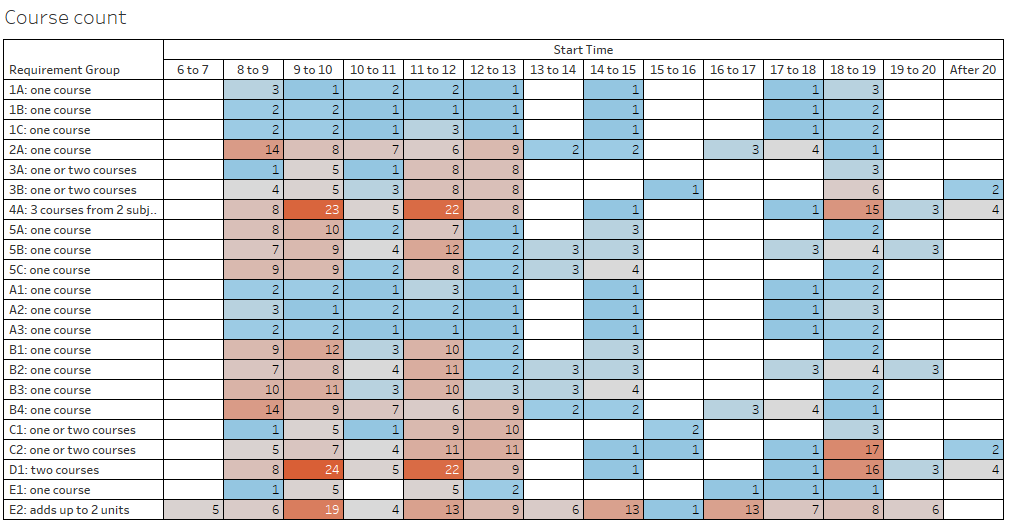 Data is for the 2018-19 and 2019-20 academic years
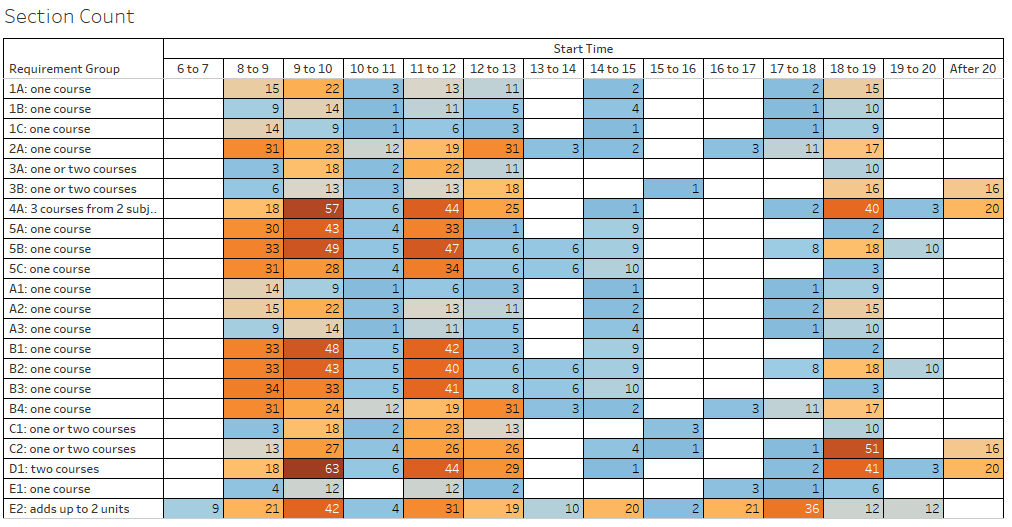 Data is for the 2018-19 and 2019-20 academic years
Cañada home campus student enrollments:  then and now
Cañada’s course sections tend to low enrollments
20% of courses saw 67% of enrollments in 2020-21
71% of courses are offered only 1-2 times per year
What are we optimizing for?
Making sure students can complete GE patterns and/or degree programs in a timely way?

Full time students may have more time and may be less impacted by limited offerings

Part time students have smaller windows of availability.  If courses are always offered in the morning, or in person, or both, they may not be able to take them.
How do we help students get the courses they need?
Ensuring at least one, on-line option of most of all of our core required courses is offered somewhere in the District?

Same for GEs?

Create co-horted time blocks?
College for Working Adults (nights, online, weekends option) – with a strong sense of community
Morning blocks with better scheduling to allow more than one class to be taken per day
Build a sense of community around Interest Areas, pathways, at certain times?
Breakout Discussion Questions
What does “intentional scheduling” look like?
What does that mean for services and community?
How do we optimize the course schedule for student completion?
What kind of information should we share with Deans and faculty to help them plan their course schedules?
What kind of process would help adjust drafted class schedules?
What are the best ways we could collect more information from students about preferred scheduling options?
Appendix
We've noticed you have not re-enrolled at the San Mateo County Community Colleges (Cañada, CSM, or Skyline) during the COVID pandemic.  Could you please share your reasons for not returning?
Students were able to select as many or as few items as they liked.  Five main themes of the “Other” responses were:  They had completed course requirements/graduated/transferred, they were waiting to be in person, college processes had created an impediment to their re-enrolling, various life reasons, and a lack of classes that they were interested in.
[Speaker Notes: Source:  SMCCCD PRIE Districtwide survey of students who had been enrolled at any point in 2019-20 but who had not re-enrolled at any point during the pandemic (through spring 2021)]
If you had both face-to-face and online/virtual options for all of the classes you might want to take, what are the three biggest obstacles to your re-enrolling at the SMCCCD Colleges next fall?
Students were able to select up to three options, of those who indicated No or Not Sure to re-enrolling. The main themes for those that selected other were transferred/graduated/completed course requirements, they have switched schools, or they prefer in person instruction.
What are the top 3 things the San Mateo Colleges could do to support your return to college in the future?
Students were able to select up to three options. Of those who selected Other, over half indicated None/Not applicable, a minority indicated a return to in person instruction, and finally more diverse course offerings.